Derivative of Logarithmic Functions
1
3- Derivative of Logarithm Function
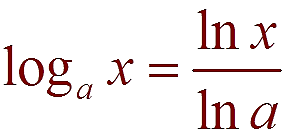 a logarithmic function with base a in terms of the natural logarithmic function:
Since ln a is a constant, we can differentiate as follows:
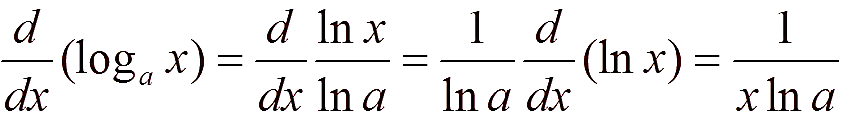 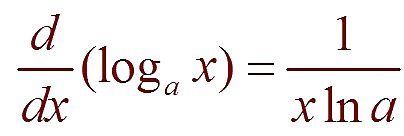 example:
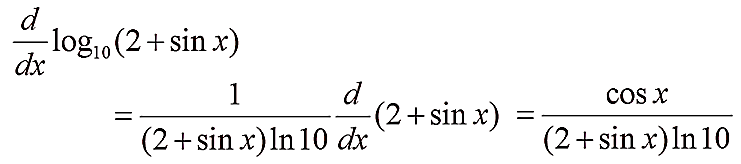 2
STEPS IN LOGARITHMIC DIFFERENTIATION
Take natural logarithms of both sides of an equation y = f(x) and use the Laws of Logarithms to simplify.

Differentiate implicitly with respect to x.

Solve the resulting equation for y’.
3
example:
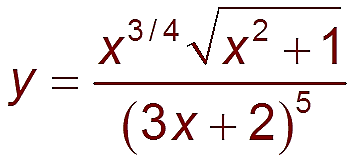 Differentiate:
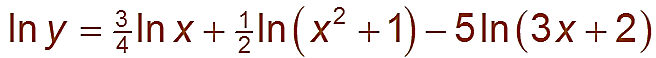 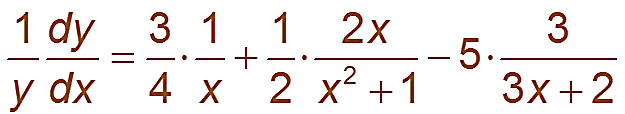 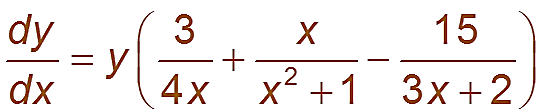 Since we have an explicit expression for y, we can substitute and write
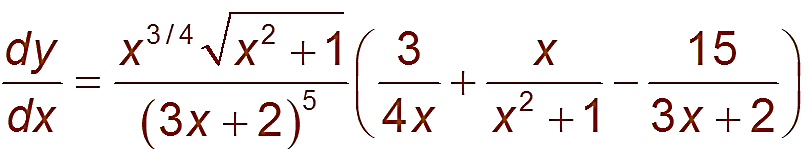 If we hadn’t used logarithmic differentiation the resulting calculation would have been horrendous.
4
example:
5